İLETİŞİM
BECERİLERİ
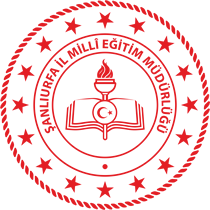 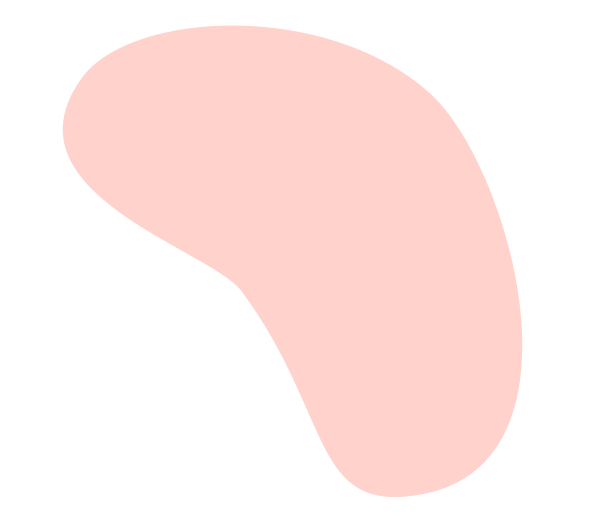 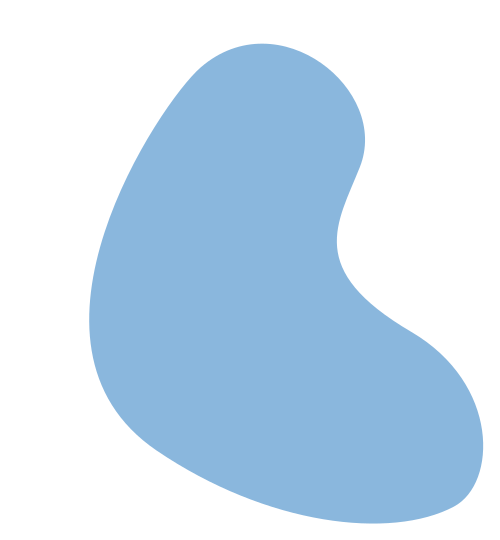 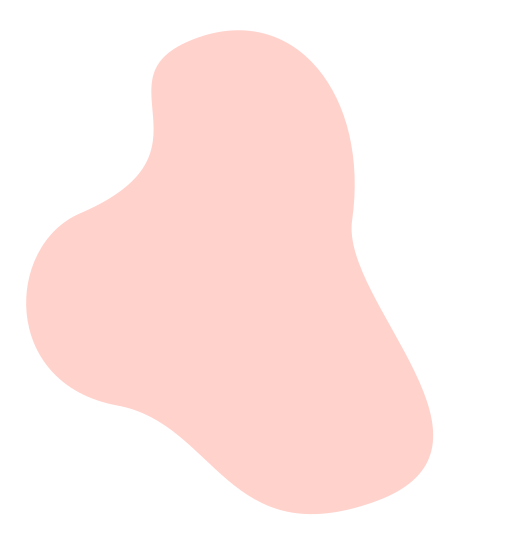 İletişim Becerisi Nedir?
İletişim becerileri, kişinin karşı tarafında yer alan kişi ya da kişilere etkili ve doğru bir iletişimi sağlayarak aralarında sürecek bir iletişim ilişkisi başlatan ve devam ettiren becerileri kapsar.
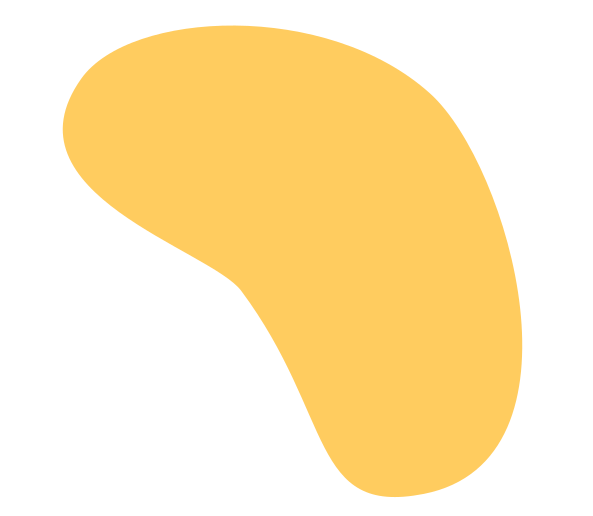 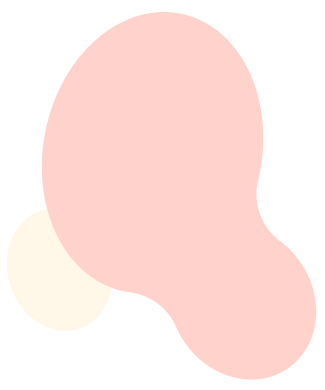 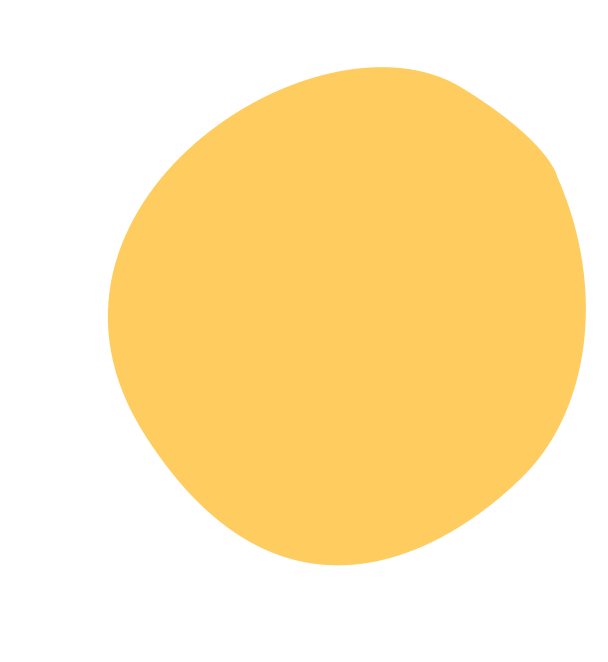 Etkili İletişim Becerileri Nelerdir?
Yüz yüze gerçekleştirilen iletişim sürecinde kendinizi doğru ifade etme, sesinizi iyi kullanma, dinleyerek anlama, karşı tarafı alaya almadan konuşma ve beden dilini doğru yönetmek gibi becerileri kapsar.
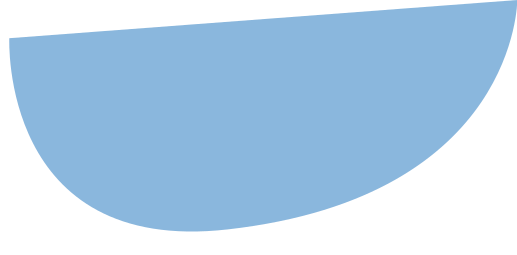 Dinleme becerisi
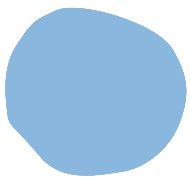 Göz teması
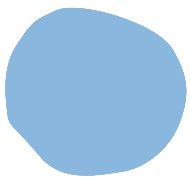 Etkili İletişim 
Becerileri Nelerdir?
Jest ve mimikler
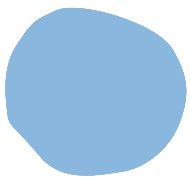 Tutarlılık
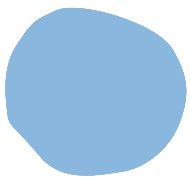 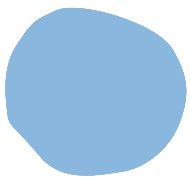 Beden dili
Yapıcı olma
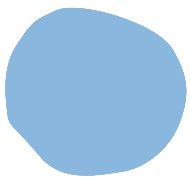 Konuşma hızı
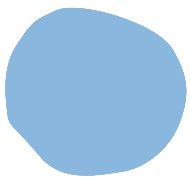 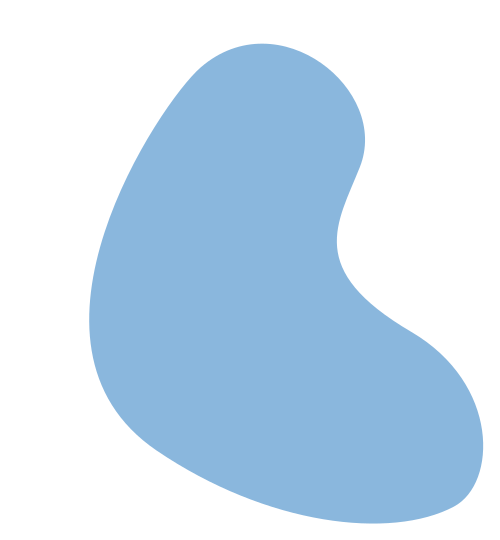 Etkili Dinleme Becerileri
Dikkatini karşısındaki kişiye verir.
Konuşmacıyı sözünü kesmeden dinler.
Son sözü söylemek için çabalamaz.
Dinlerken vereceği cevabı düşünmez.
Yargılamadan, suçlamadan dinler (önyargılı değildir).
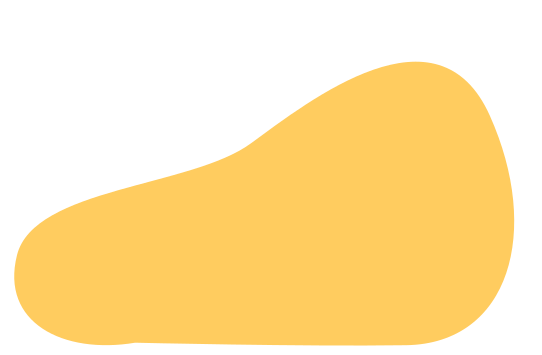 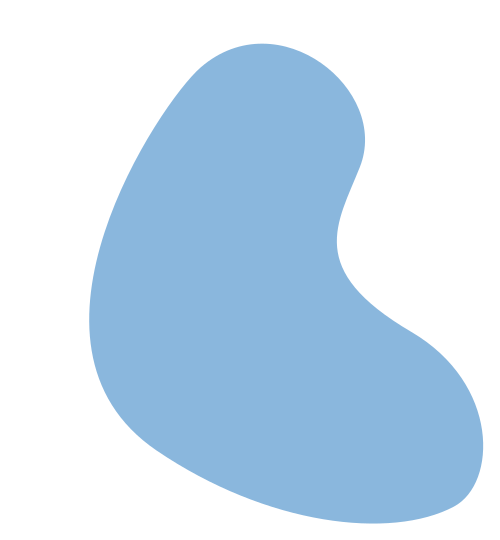 Duygu ve düşüncelerini anlamaya çalışır.
Dinlerken başka bir işle meşgul olmaz.
Konuşmacının duygu ve düşüncelerine anladığını gösteren sözlü ifadelerde bulunur.
Etkili Dinleme Becerileri
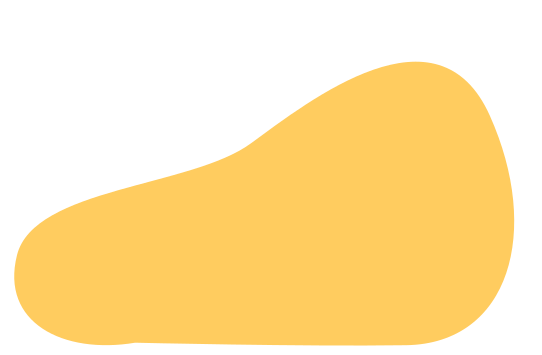 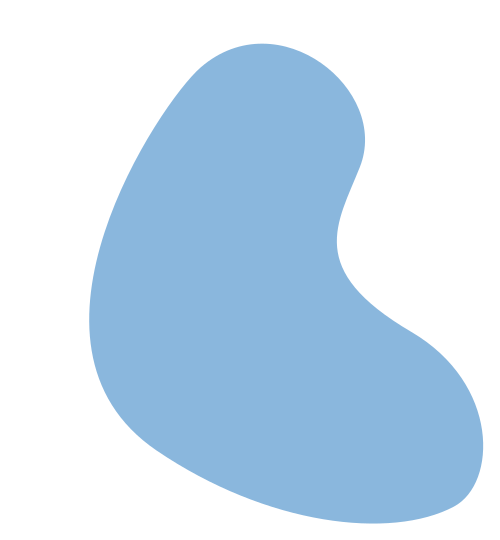 Göz Teması
Sohbette konuşan mı dinleyen mi olduğun fark etmez, sohbet ettiğin kişinin gözlerine bakmak etkileşimin her zaman daha başarılı olmasını sağlar.
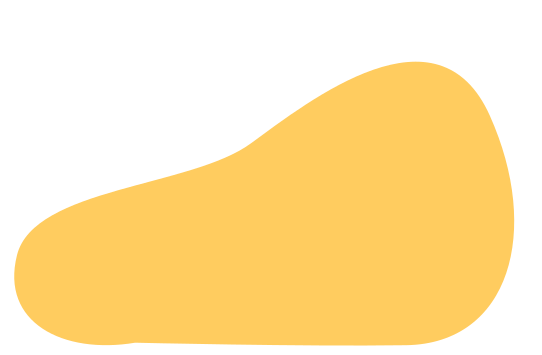 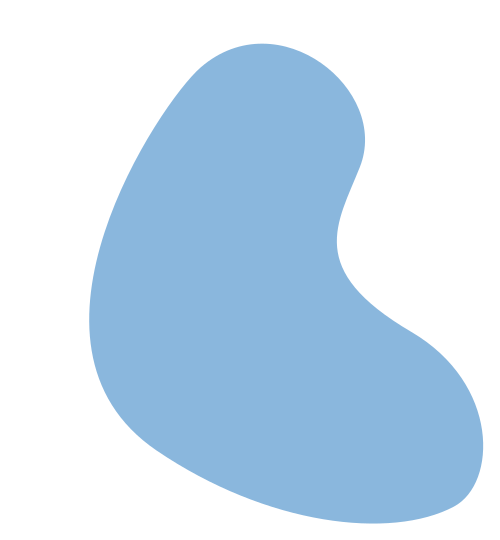 Jest ve mimiklerini kullan
Bunlar ellerin ve yüzünle yaptığın hareketleri kapsar. Bütün vücudunla konuş.
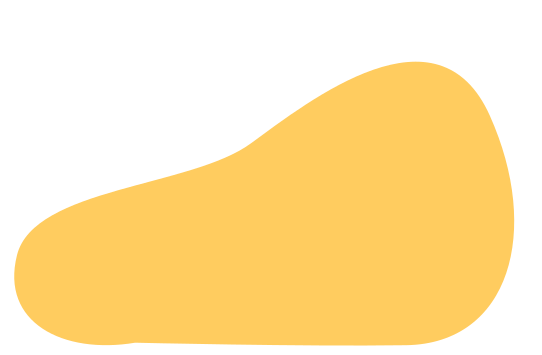 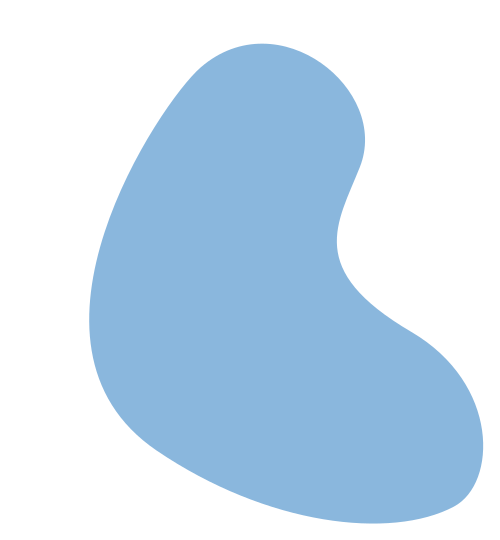 Tutarsız mesajlar gönderme!
Kelimelerin, hareketlerin, yüz ifaden ve ses tonun birbiriyle uyuşsun.
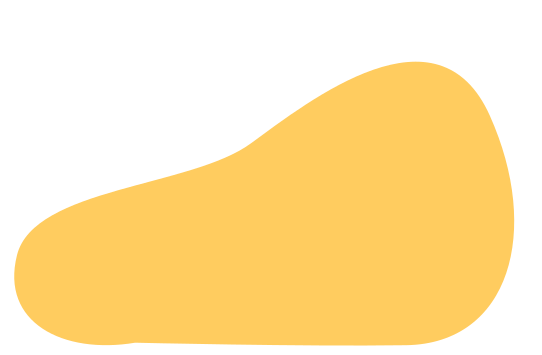 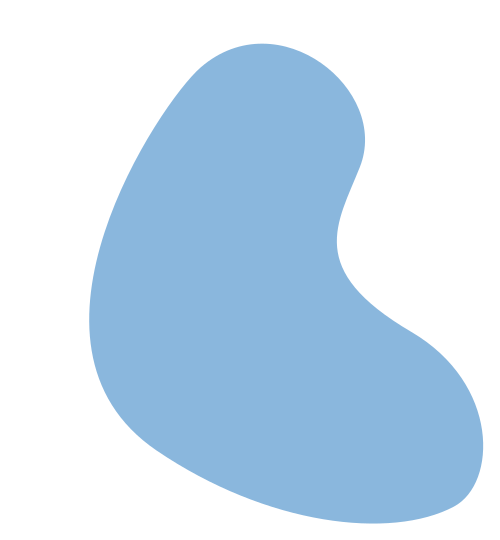 Vücudunun ne söylediğinin farkında ol!
Vücut dili kelimelerden fazla şey ifade edebilir.
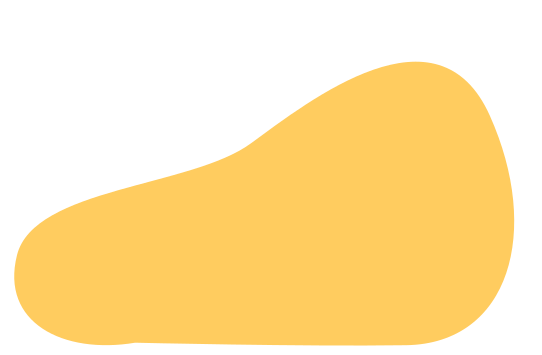 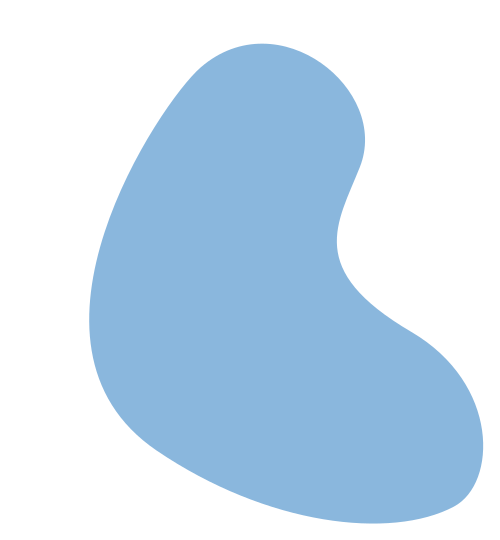 Yapıcı tavırlar ve düşünceler ortaya koy!
İletişim sırasında takındığın tavırlar, kendini sakinleştirme ve diğerleriyle etkileşim kurma şeklini etkiler.
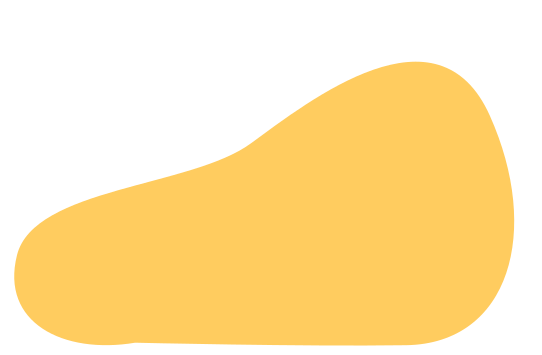 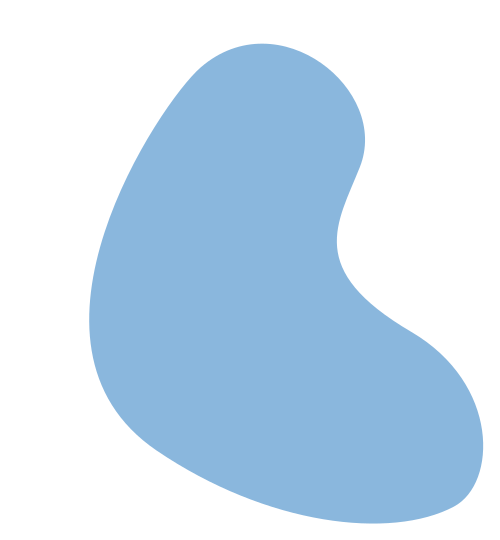 Sözlerini açıkça belirt!
Mırıldanmadan anlaşılır bir şekilde konuş. Eğer insanlar senden sürekli söylediklerini tekrar etmeni istiyorlarsa kendini daha iyi ifade etmeye özen göstermeye çalış.
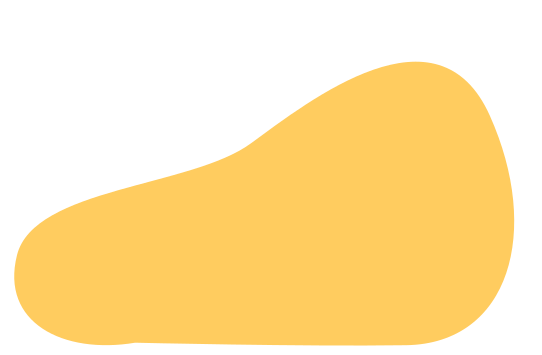 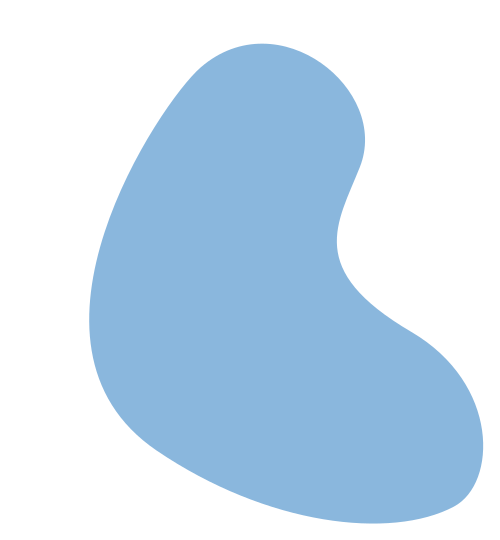 Çok hızlı konuşma!
Eğer hızlı konuşursan insanlar seni gergin ve kendinden emin olmayan biri olarak görürler.
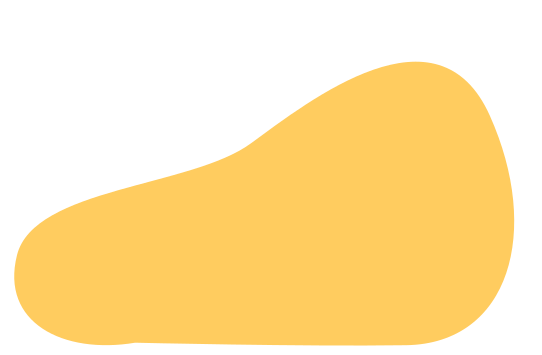 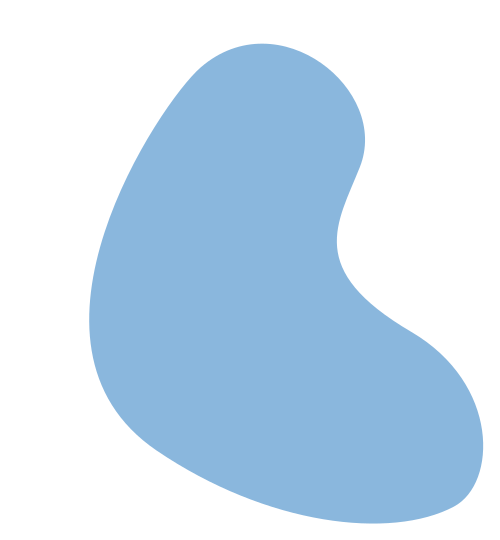 Dikkat et!
Konuşmacının sözlerine olduğu kadar sözsüz mesajlarına da dikkat etmek gerekir. Sözsüz mesajlar karşımızdaki kişiyi daha iyi anlamamızı sağlar.
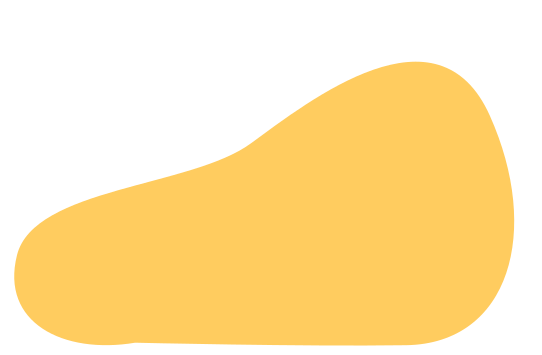 Akıcı bir şekilde konuş ve insanların seni duyabildiklerinden emin ol.

İyi bir konuşmacı aynı zamanda iyi bir dinleyicidir.

Ses tonunu konuştuğun ortama göre ayarla.

Konuşurken kendine güven, başkalarının ne düşündüğüne takılmana gerek yok.

Dil bilgisi kurallarına uyduğundan emin ol.
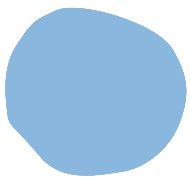 Son
olarak
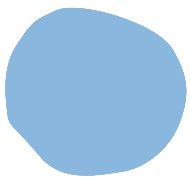 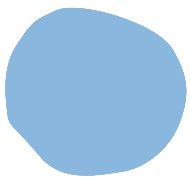 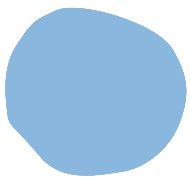 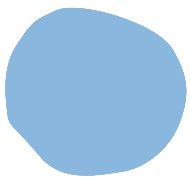 Dinleyiciler karşısında kendini aşırı övme.

Konuşurken ve karşındakini dinlerken göz teması kur.

Pratik yaparak iletişim becerilerinin gitgide daha iyi
 hale gelmesini sağlayabilirsin.

Vücut dilini geliştirmek için söyleyeceğin şeyleri ayna önünde tekrarlayarak pratik yap.

Topluluk önünde konuşma konusunda pratik yap.
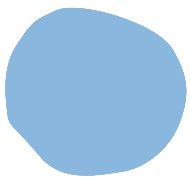 Son
olarak
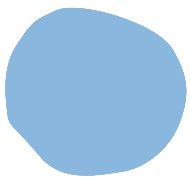 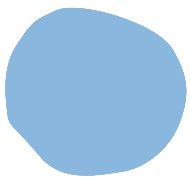 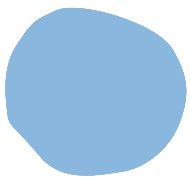 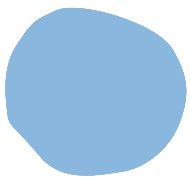 İletişimde Yapılan Hatalar
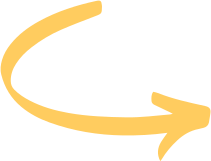 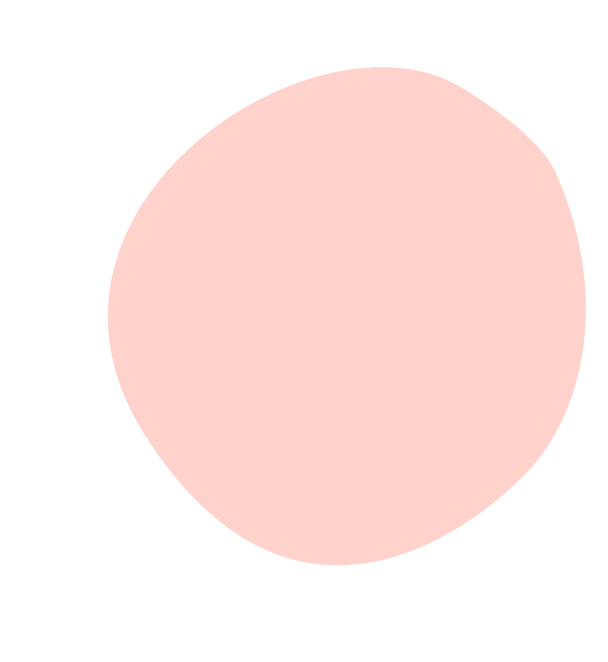 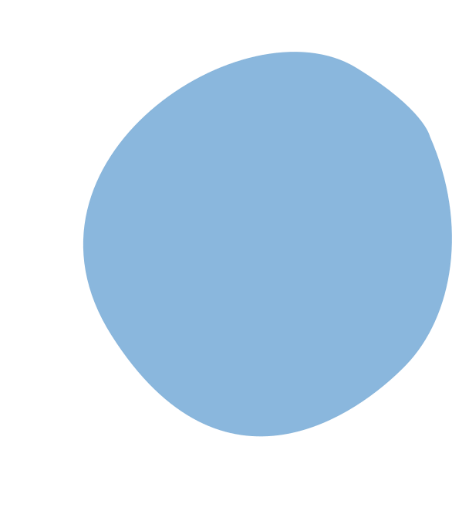 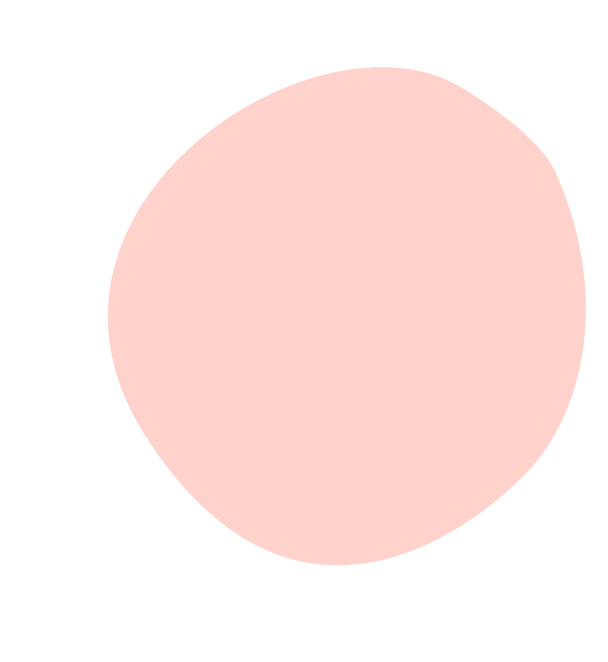 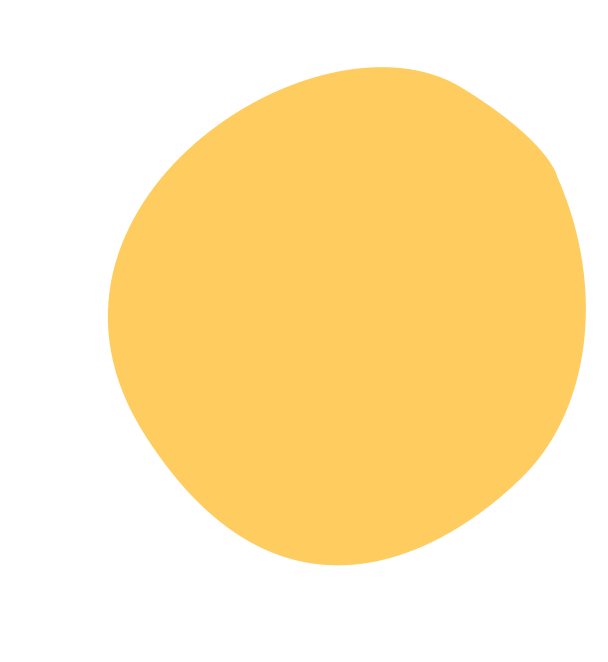 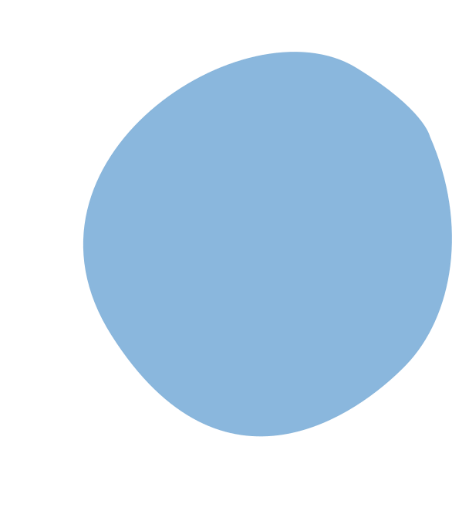 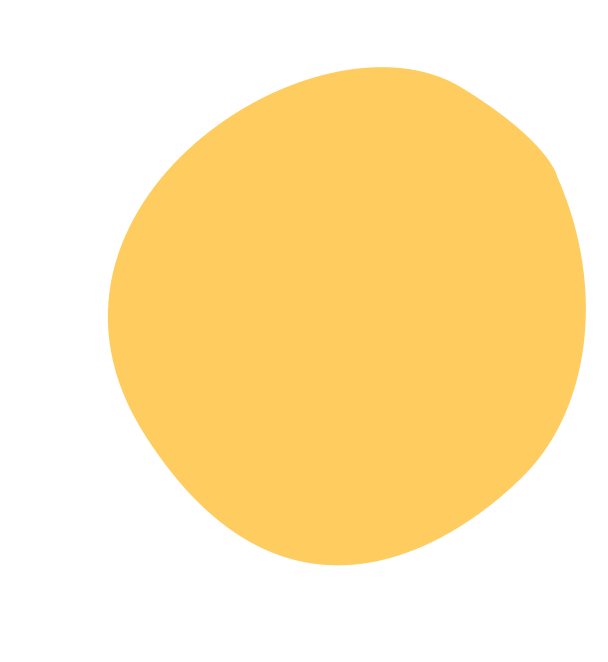 T
İ
U
S
K
E
Emir vermek
Tehdit etmek
Uyarmak
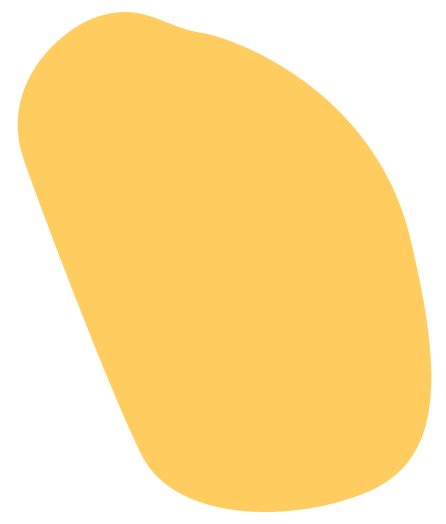 Konuyu saptırmak
İsim takmak
Sınamak
İletişimde Yapılan Hatalar
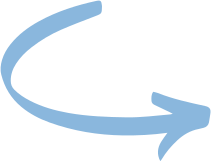 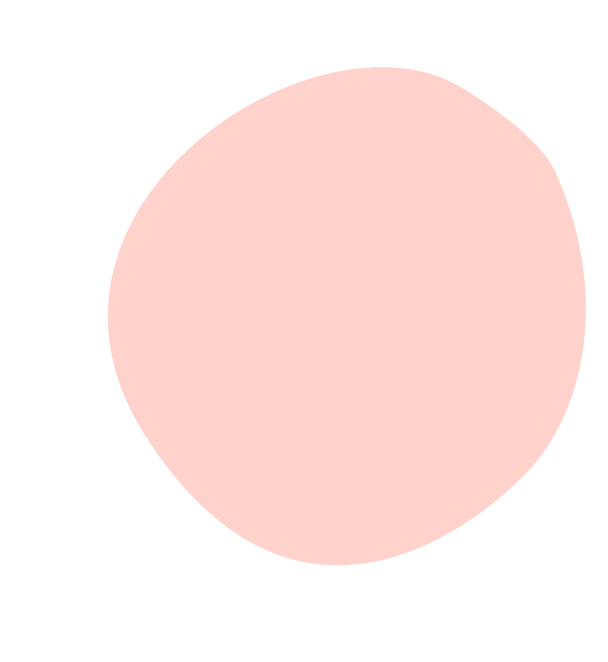 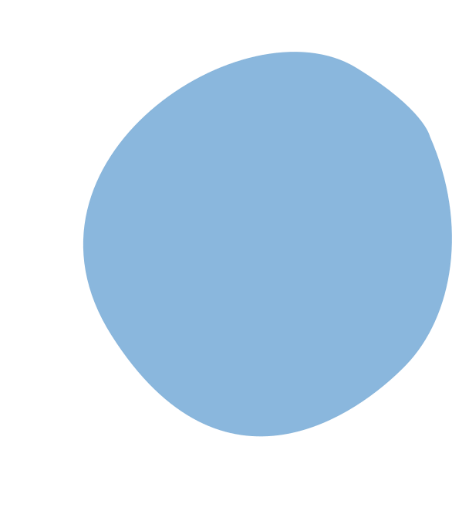 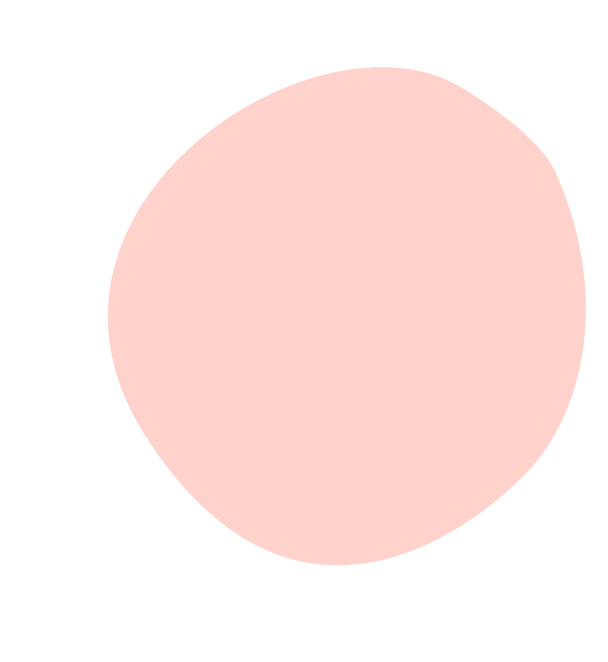 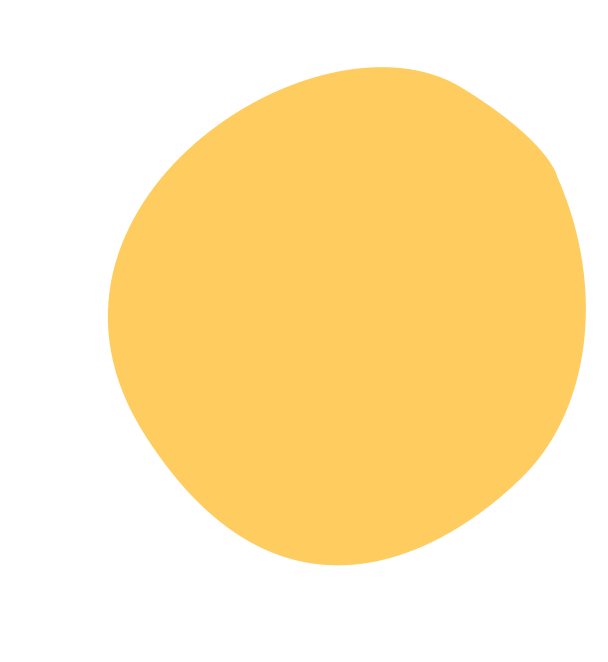 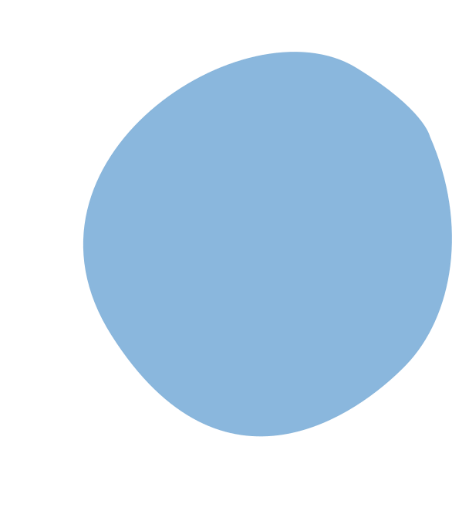 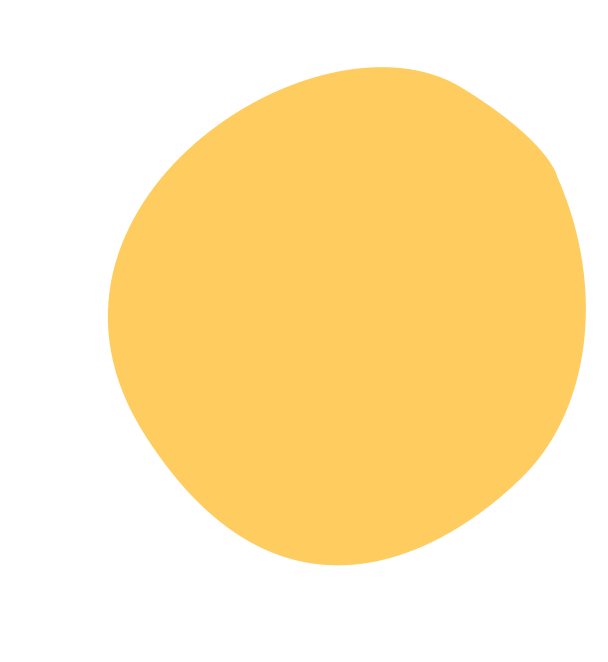 E
S
Y
A
N
Ö
Öğüt vermek
EleştirmeK
Yargılamak
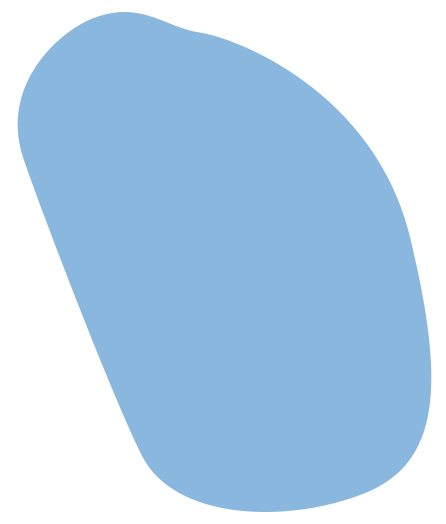 Yargılamak
Suçlamak
Alay etmek